Privacy Issues Associated with Popular Mobile Applications
Dr. Darren Hayes & Dr. Francesco Cappa

R&D Management Conference
Milan 2018
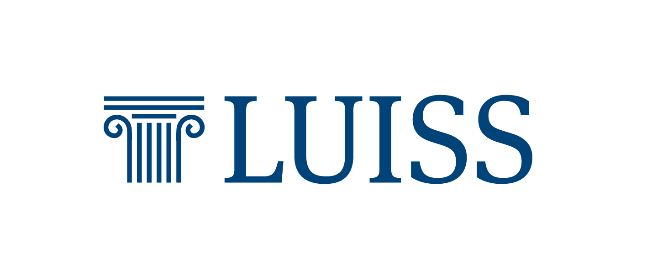 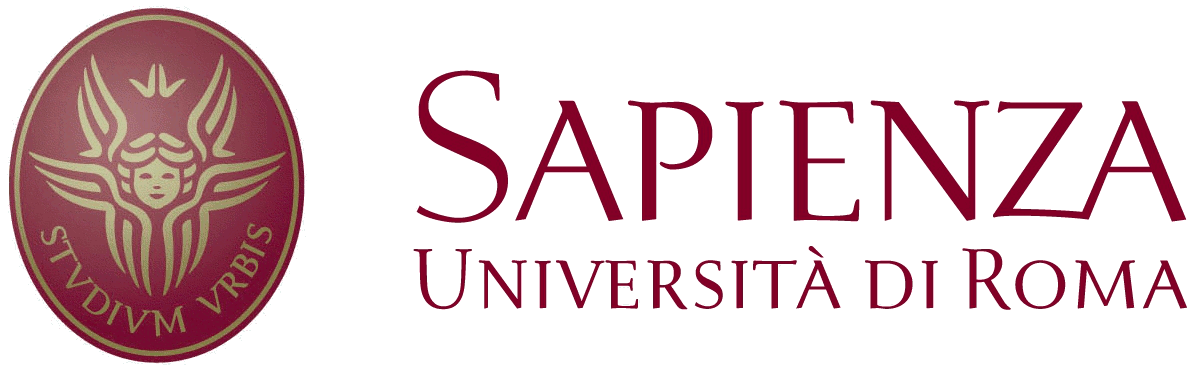 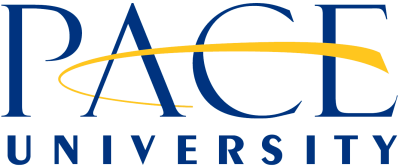 Mobile apps
2017  2.1m iOS apps on Apple’s App Store & 3.6m apps on Google Play
Varying degrees of security & privacy
Organizations should understand mobile apps used by employees
Organizational risk
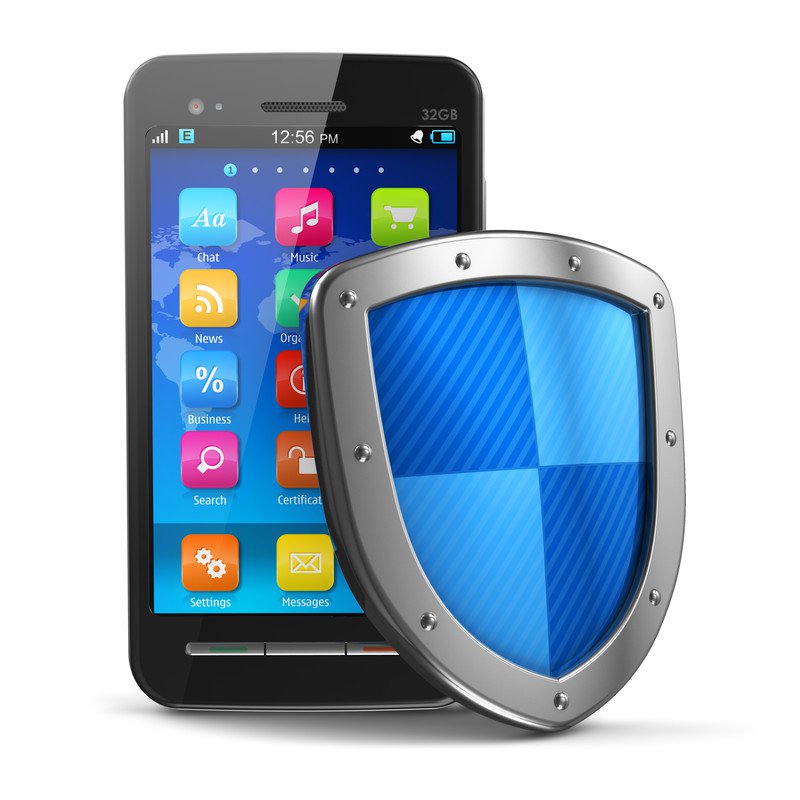 Mobile apps
Personal & business-owned mobile devices 
Monitor apps: leak personal data about employees
Data exfiltration 
Malware
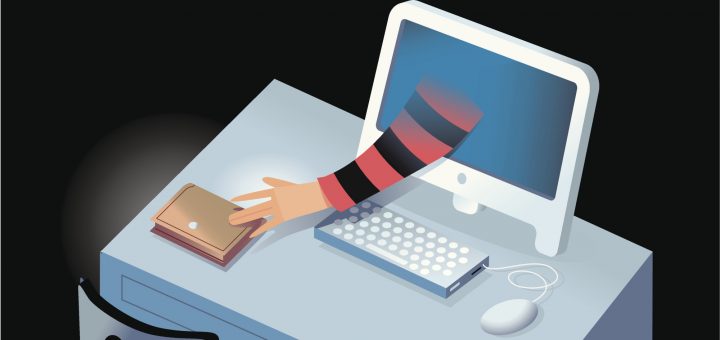 Research Question
What are the privacy issues associated with popular mobile applications?
Background
Concerns:
Uber tracks user location  contradicts privacy policies
Apps can be used by government agencies to track/profile individuals
Malware
Background
Research Contribution:
Analysis of privacy issues  highlights the potentially unethical behavior
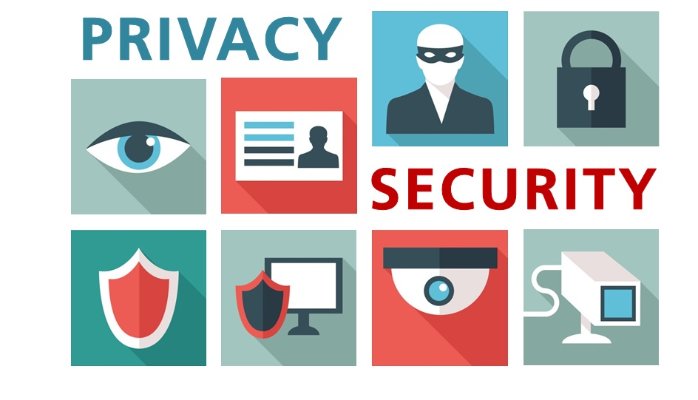 Research design
Static & dynamic analysis
Data collected without user’s consent 
Threats to organizational security

Tinder
WhosHere 
Instagram 
Seamless 
Bumble 
Spotify
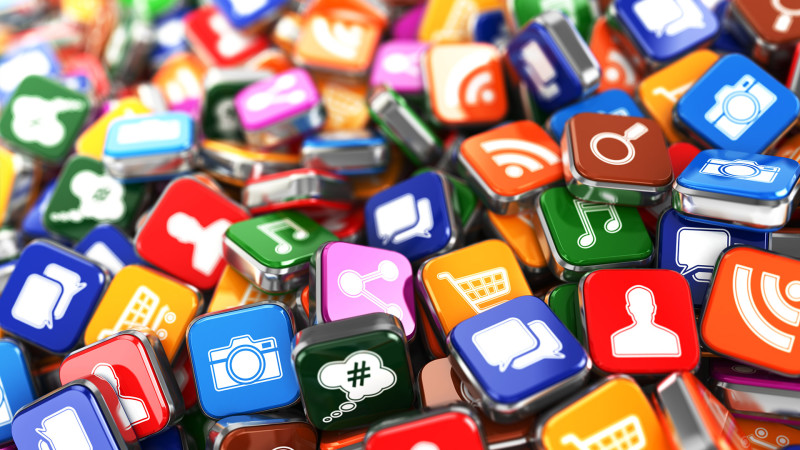 Static analysis
Reverse-engineering app code 
Analysis of app SQLite database
App permissions 
Identify permissions that violated app developer’s privacy policy
Dynamic analysis
Behaviour of mobile app 
Network connections
Server connections associated with distribution of malware
State-sponsored theft of IP
Results
Connects to user’s music playlist from Spotify
Deep-linking 
Social media account data captured
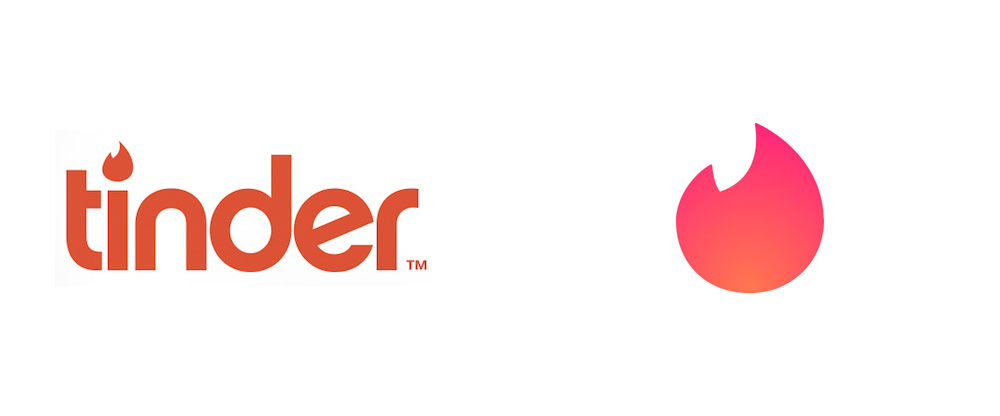 Results
Collects geolocation information 
Data stored in plaintext (unencrypted)
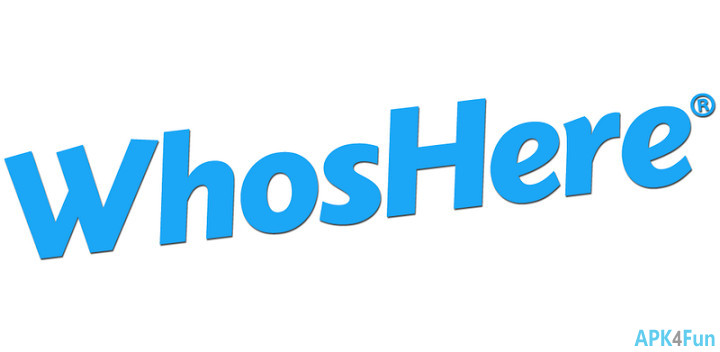 Results
User’s activity is logged in Facebook account
Exchanges of personal information between apps
No mention in privacy policy statement
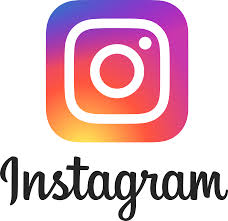 Results
Connects with Facebook app 
Without the user consent and knowledge
Amazon & Yahoo! servers not disclosed in privacy policies
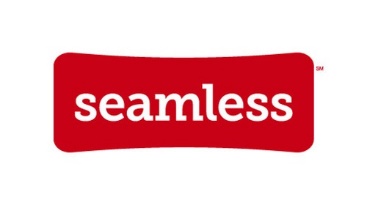 Results
SQLite database  unencrypted
Links to Facebook profiles, demonstrating how Facebook
No user consent
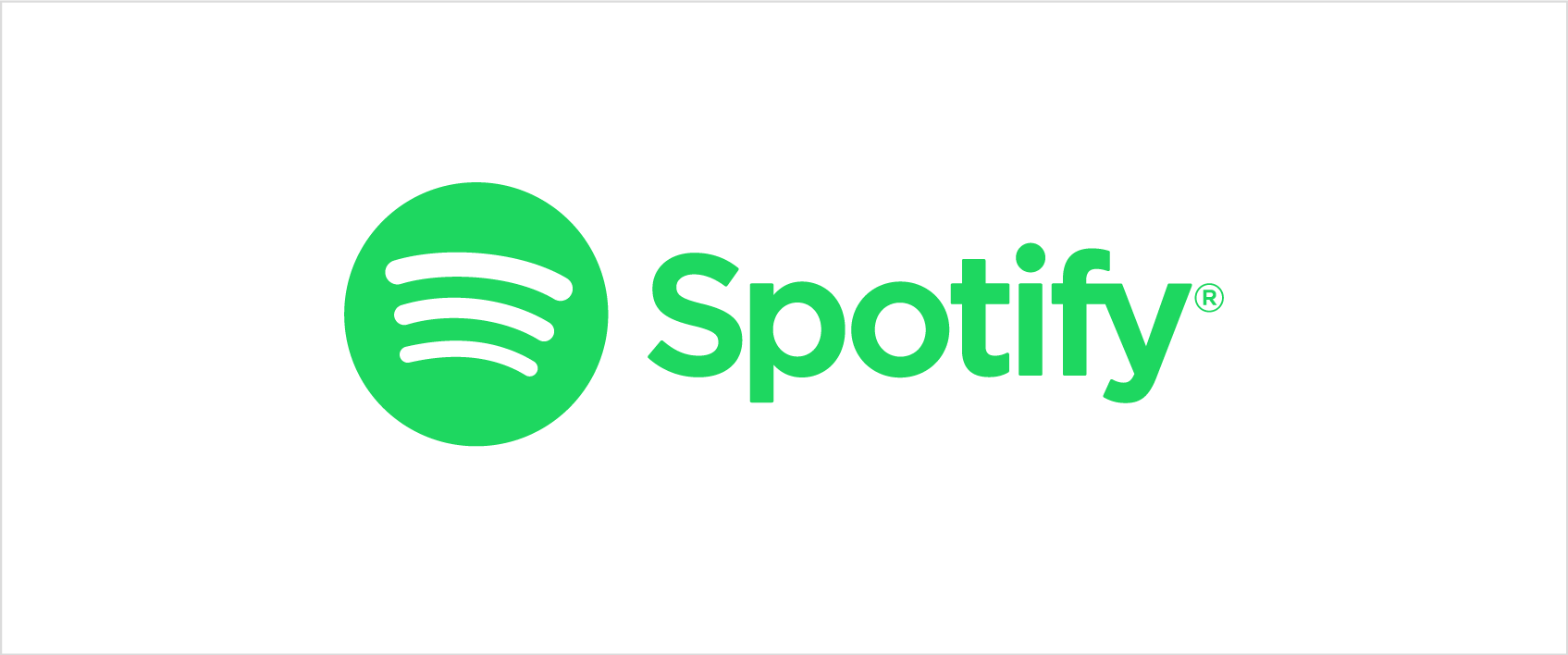 Results
App connects to Facebook & Microsoft servers
SQLite database: names, addresses, interests, locations & photos, 
Data is unencrypted
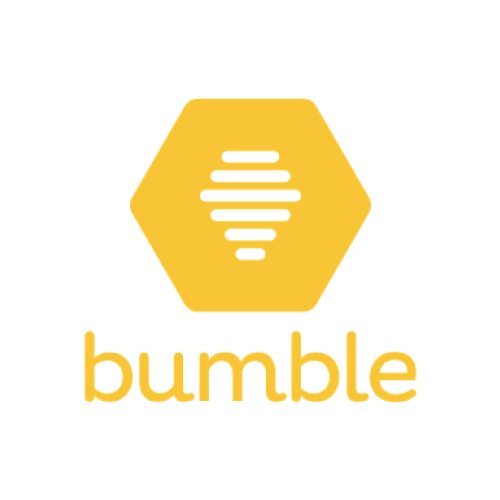 Conclusions
Privacy issues with mobile apps
Deep linking
Organizational risk from mobile apps
Organizations should consider static & dynamic app analysis
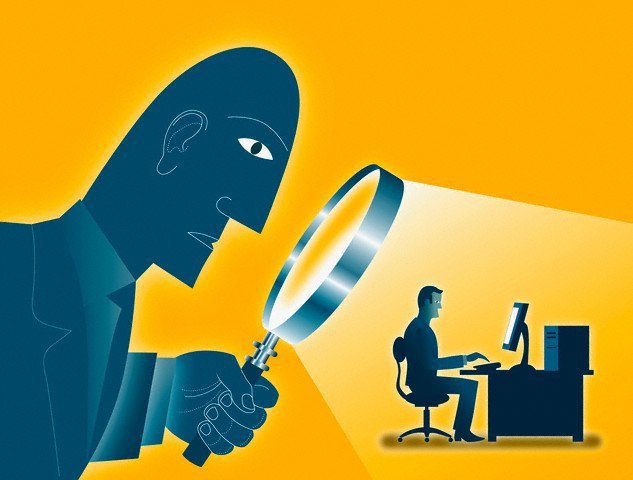 Thank you!
Questions?


Darren Hayes
dhayes@pace.edu